Plant cell
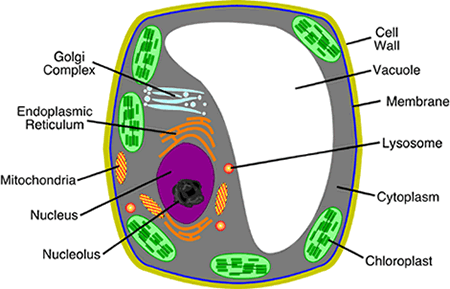 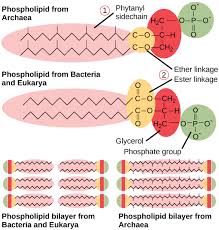 The cell and its many parts
Archaea
Animal cell
The organelles
Prokaryote
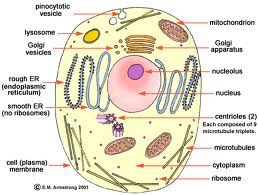 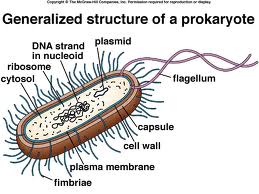 The cell is the basic unit of life
It has all the characteristics of living things:
Requires nutrition (energy)
Requires water
Contained in a membrane
Grows and reproduces
It responds to stimuli
It has a definite size and shape
It has a definite life span (it dies)
Etc.
How many and how big?
The average human adult has
60,000,000,000,000    cells
6 x 1013 
They are very small
Bacteria cells are even smaller
1000x smaller
Cells vary in size and shape depending on their function
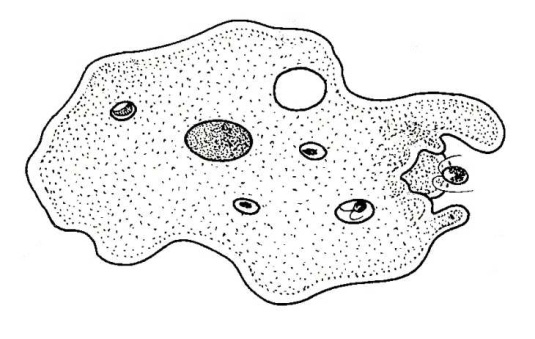 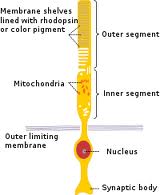 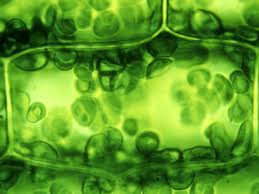 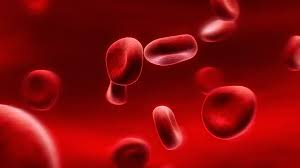 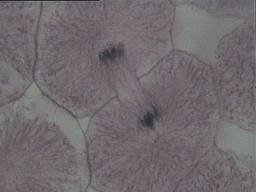 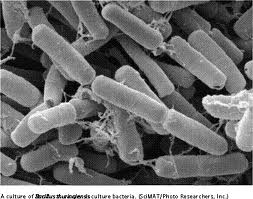 Parts of the cell
Cells have many small parts.
Each has a special job to do
They are called organelles
Each organelle is surrounded by membranes.
Membranes can isolate the inside from the outside
Membranes can break reseal and fuse with other membranes.
Membranes are important!!!!!!!!!
The Generalized Animal Cell
Please draw it
No miss, no you can’t expect us to draw that!!!OK, I’ll help you
Structures related to the cell membrane
Structure
function
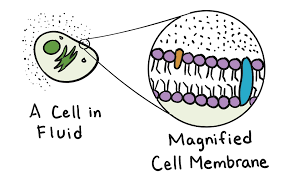 Surrounds and protects the cell. Controls what goes in and out.
Hairs on the cell that clean the cell and help it move.
Fingers on the cell that increase the surface area and help absorption.
Pocket in the cell membrane that helps bring large things into the cell.
Stores water, food, and wastes. Maintains water balance.
Cell membrane

Cilia

Villi and microvilli

Pinocyte

Vacuole
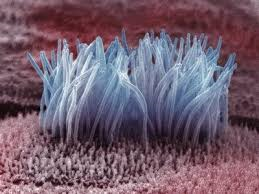 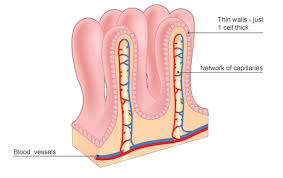 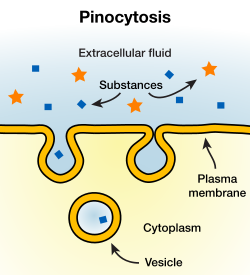 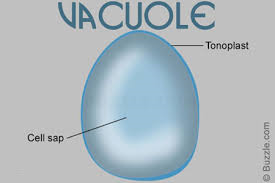 Structures related to the nucleus
structure
function
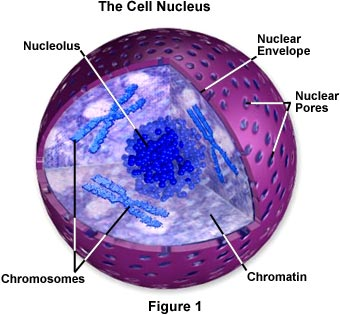 Nucleus


Nucleolus

Chromatin

Chromosome

Centrioles
Boss of cell. Controls cell activities. Stores genetic material.
Loose ball on RNA in Nucleus. No membrane. 
Thread like DNA uncoiled for reading instructions.
Coiled up DNA for dividing.
Near the nucleus . Used for dividing the chromosomes.
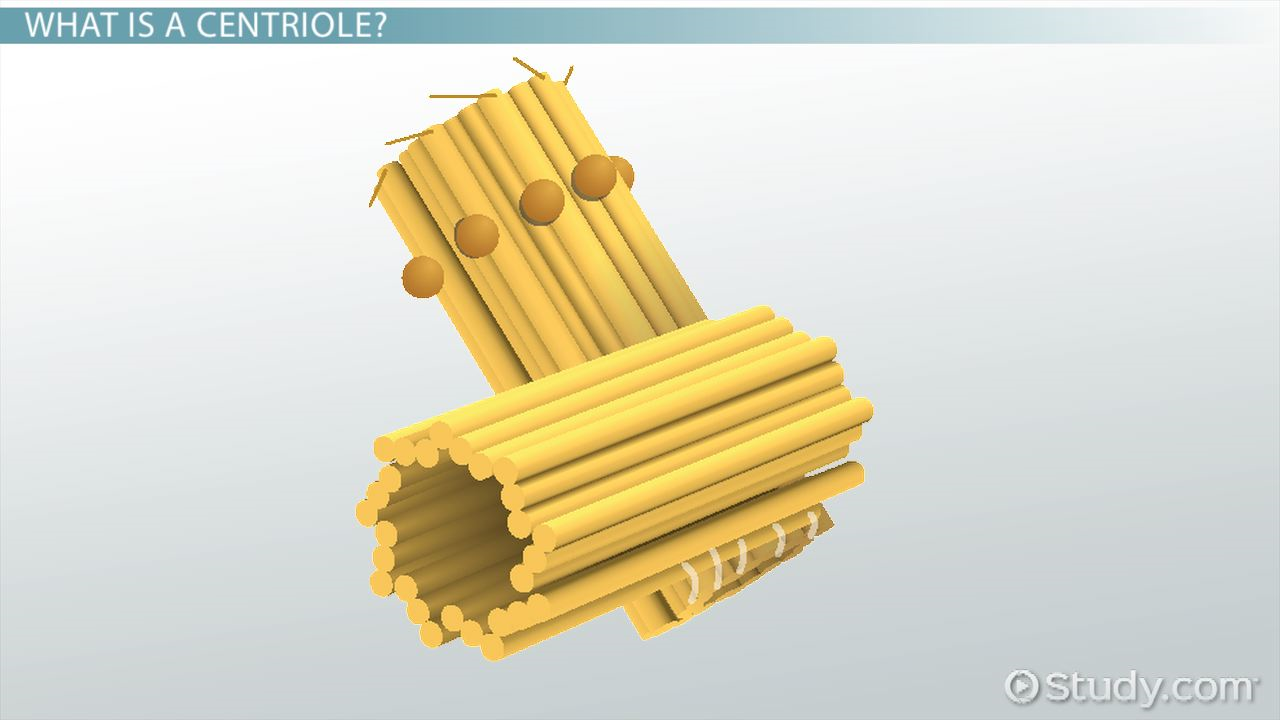 Cytoplasm and some related organelles
structure
function
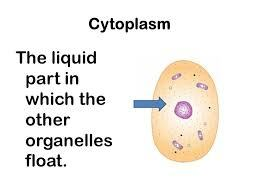 The part of the cell between the nucleus and membrane. Contains a gel(cytosol) in which organelles float.
Powerhouse of cell. Makes energy (ATP) by cellular respiration.
Suicide sac. Contains digestive enzymes that clean cell and recycle old cells, kill intruders.
Cytoplasm

Cytosol

Mitochondria

Lysosome
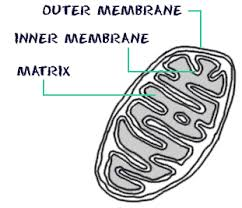 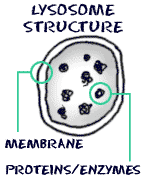 Cytoplasm and some related organelles
structure
function
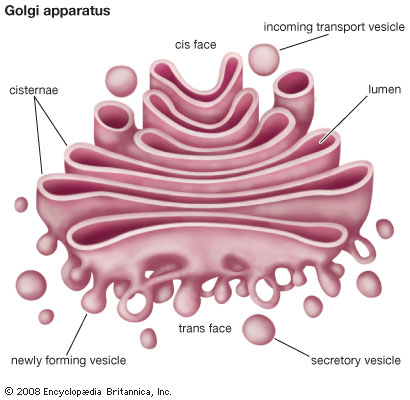 Packaging plant. It wraps fats and proteins in a membrane and ships them out.
Transportation highway
Smooth makes vitamins and fat.
Rough makes Proteins.
The actual site of protein synthesis. Sometimes they are attached to rough ER.
Sometimes they are free floating in cytoplasm.
Golgi apparatus

Endoplasmic reticulum

Smooth ER
Rough ER

Ribosomes
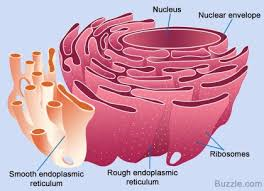 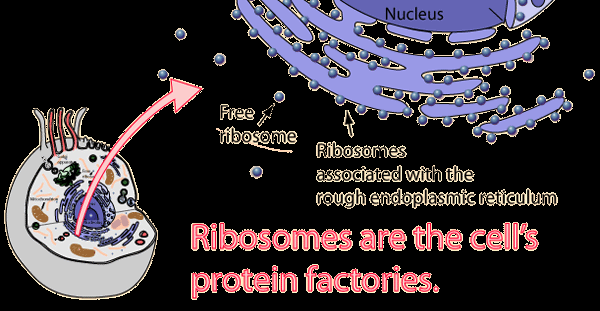